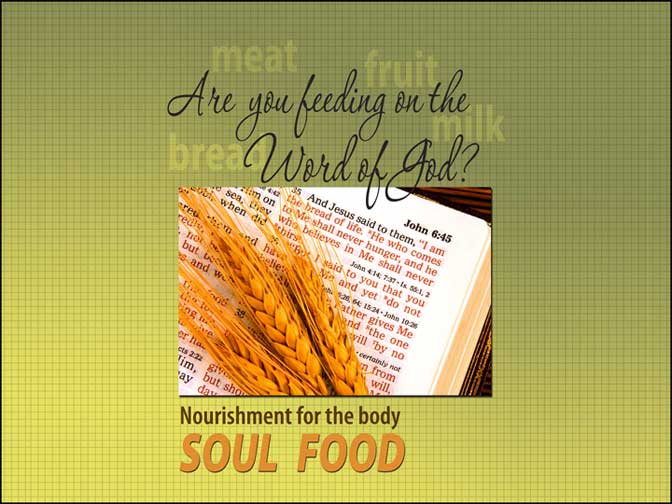 (Post your meeting information on this slide.)
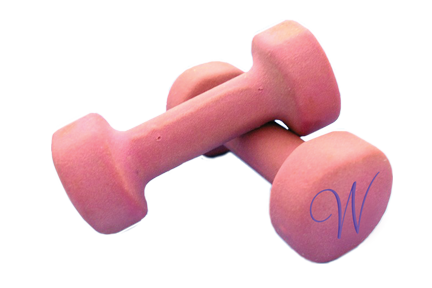 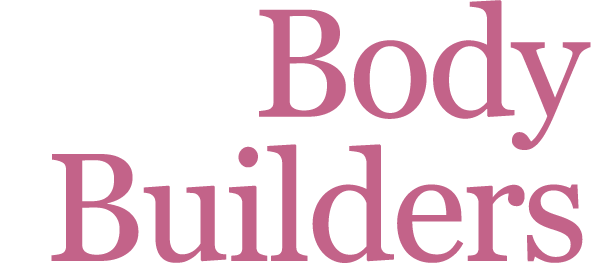 WOMEN NATIONALLY ACTIVE FOR CHRIST